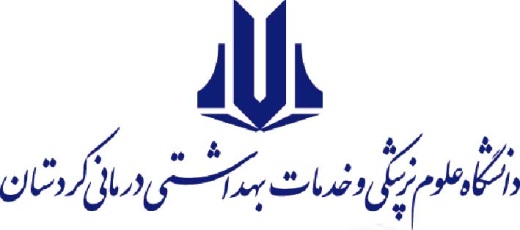 دانشکده بهداشت

عنوان پیشنهادی پایان نامه کارشناسی ارشد رشته مهندسی بهداشت محیط

عنوان :

استاد راهنما

استاد مشاور
دانشجو

آذر 98
كليات تحقيق
در این قسمت دانشجو باید به طور خلاصه به بیان مسئله و اهمیت موضوع پژوهش بپردارد و از بیان بدیهیات خودداری نماید یعنی به طور خلاصه به نکات مهم مسئله موجود اشاره نماید تا مشخص گردد که پژوهش در مورد موضوع مورد نظر حائز اهمیت است
بیان مسأله و اهمیت موضوع
6
مروری بر مطالعات
در این قسمت لازم نیست دانشجو به مطالعات گذشته اشاره نماید بلکه باید با مطالعاتی که در مورد موضوع مورد نظر پژوهش خود انجام داده است به نقاط ضعف و قوت و همچنین گپ های پژوهش های پیشین اشاره نماید تا از این طریق چالش ها و اهمیت موضوع بیشتر مشخص گردد.
اهداف و فرضیات تحقیق
8
اهداف و فرضیات تحقیق
11
مواد و روشها
به طور خلاصه به روش ها و تکنیک های مورد استفاده برای انالیز و حصول داده ها اشاره نماید
با تشکر